CLASSIC ROADSIDE
Feilding
Kimbolton Rd - Feilding
PANEL ID: FEIL03-61
5,558Yes
Orientation:Physical Size:
Daily Visuals:Illuminated:
240°6 x 3m
This panel located in the heart of Feilding on Kimbolton Rd reaches central business shoppers and northbound audiences. Feilding has a population of 16,000, services surrounding farms and has become a lifestyle setting for those working in nearby Palmerston North. Businesses in the vicinity include Mitre 10, Repco, Subway and Pizza Hut. This location is a standout for audiences that visit QSR, Big Box Retailers, Petrol Stations, DIY Hardware Stores and more (LANDMARKS ID).
Find on Google Maps
Find on Google Maps
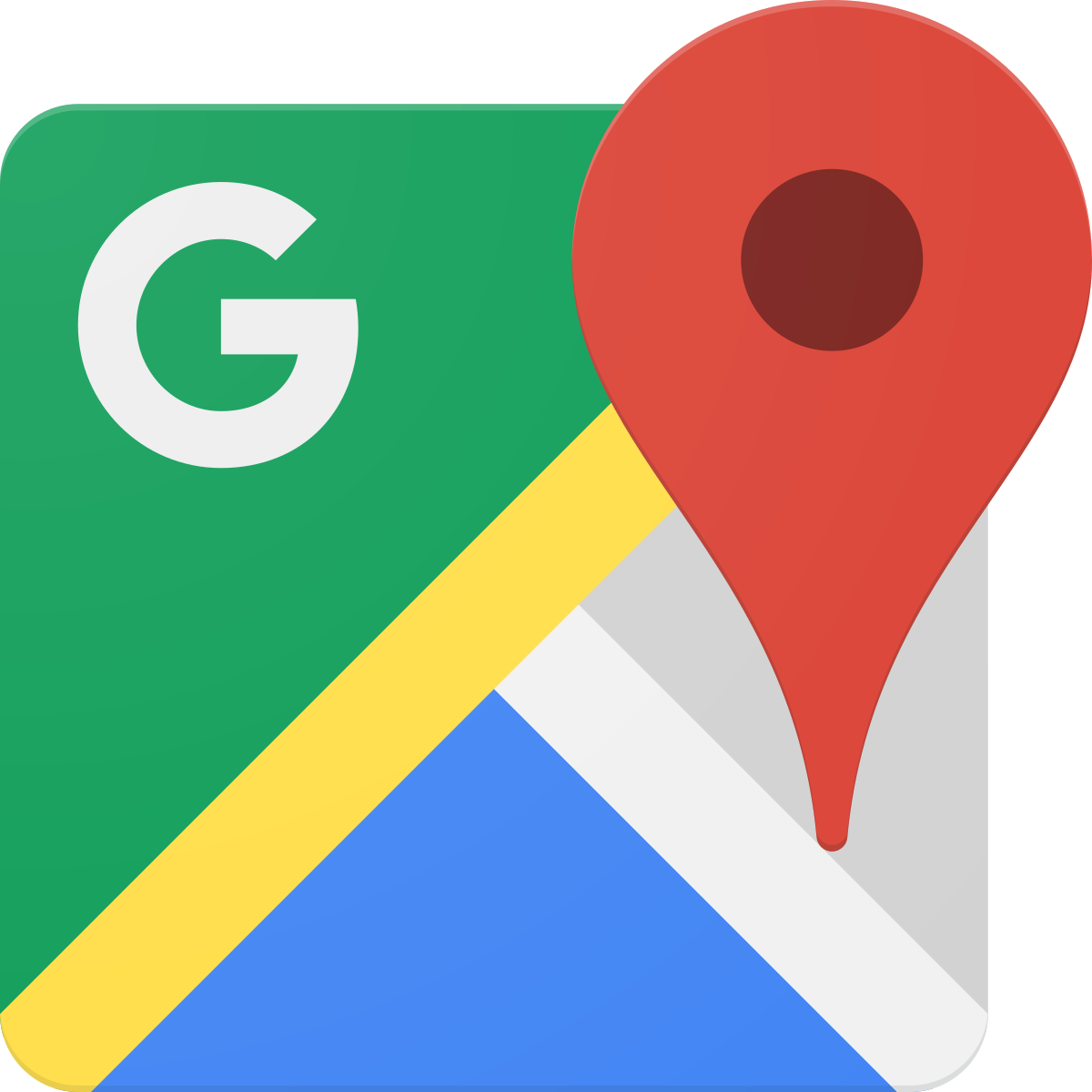 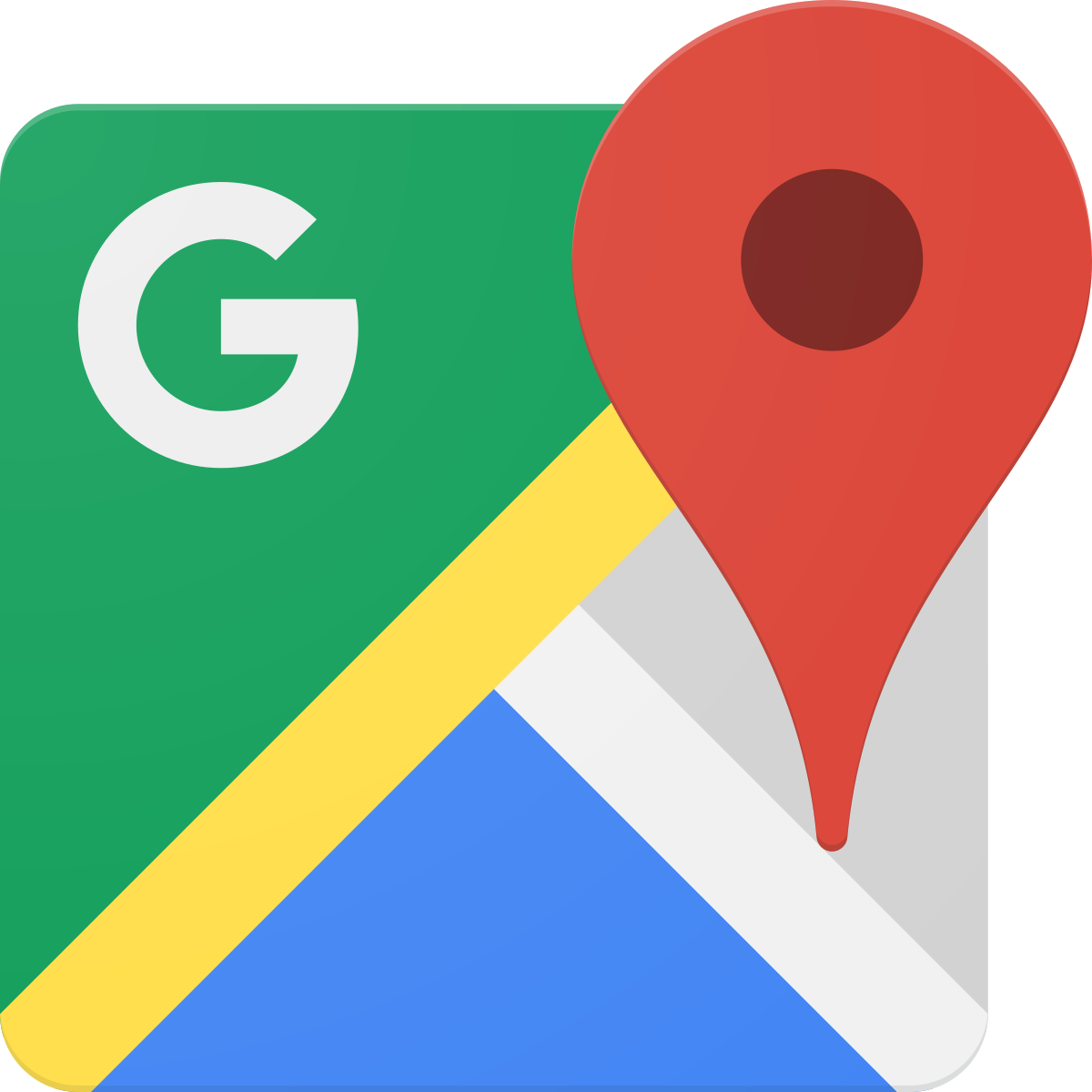